Constitutional Law
Part 7:  Due Process and Fundamental Rights
Lecture 4: Constitutional Protection for Sexual Orientation and Sexual Activity
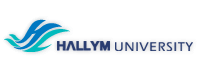 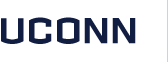 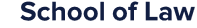 Lawrence v. Texas (2003)
Background: 
After police were dispatched to Lawrence’s apartment in response to a reported weapons disturbance, officers found Lawrence and Garner, two men, engaged in a consensual sexual act
Lawrence and Garner were charged and convicted under Texas law of “deviate sexual intercourse, namely anal sex, with a member of the same sex (man).” (CB 1031)
Lawrence and Garner challenged the statute as a violation of the Equal Protection Clause of the Fourteenth Amendment
Lawrence v. Texas
Issue: Does a statute making it a crime for two persons of the same sex to engage in consensual sexual conduct violate the Due Process Clause of the Fourteenth Amendment?
The Court had previous held, in Bowers v. Hardwick, that the right to privacy does not protect a right to engage in private consensual homosexual activity
The Court determined it was “necessary to reconsider [its] holding in Bowers” because:
“We conclude the case should be resolved by determining whether the petitioners were free as adults to engage in the private conduct in the exercise of their liberty under the Due Process Clause of the Fourteenth Amendment” (CB 1032)
Lawrence v. Texas
Holding: States may not prohibit private consensual sexual activity between consenting adults of the same sex
The Court expressly overruled Bowers and recognized constitutional protection for all individuals in the most intimate and private aspects of their lives.
“Bowers was not correct when it was decided, and it is not correct today.  It ought not to remain binding precedent.  Bowers v. Hardwick should be and now is overruled.”  (CB 1035)
“It suffices for us to acknowledge that adults may choose to enter upon this relationship in the confines of their homes and their own private lives and still retain their dignity as free persons.  . . . The liberty protected by the Constitution allows homosexual persons the right to make this choice.” (CB 1032)
The Dissents point out that the Court left open the issues of whether same-sex intimacy was right is a fundamental right (independent of the fundamental rights of privacy in intimate relationships in the home) and, if so, what level of scrutiny should be used in evaluating that right
Importance of Lawrence
Rendered laws in 13 states prohibiting private, consensual same-sex intimate activity unconstitutional
These statutes often are the basis for discrimination against the LGBT community
Provided a powerful affirmation of a right to intimate sexual privacy in the home under the Constitution
The opinion emphasized that the Court has safeguarded privacy, even though it is not enumerated in the Constitution, for almost a century in decisions involving family autonomy, contraception, and abortion
Recognized that sexual activity is a fundamental aspect of personhood and that it is entitled to constitutional protection
Recognized the rights of LGBT persons to equal dignity and equal treatment under the Constitution
Obergefell v. Hodges (2015)
Background:
Several cases from Michigan, Kentucky, Ohio and Tennessee involving same-sex couples who sought to have their lawfully-performed marriages from other states enforced in those jurisdictions
Petitioners claimed the states’ denial of recognition of their marriages violated the 14th Amendment
The states argued that recognition would “demean a timeless institution if the concept and lawful status of marriage were extended to two persons of the same sex” (CB 916)
Obergefell v. Hodges (2015)
Issue:  do any of the guarantees of the 14th Amendment require states to recognize same-sex marriages from other states even if their state laws do not recognize such marriages?
Does the Equal Protection Clause require recognition of same-sex marriages?
Does the Due Process Clause require recognition of same-sex marriages?
Obergefell v. Hodges (2015)
Holding:  both the Due Process Clause and the Equal Protection Clause of the 14th Amendment require recognition of same-sex marriages because marriage is a “fundamental right”
The Court first examines the concept of marriage as a fundament right generally, concluding both precedent and history supports that it is
“Applying these established tenets, the Court has long held the right to marry is protected by the Constitution . . . [in Loving] a unanimous Court held marriage is ‘one of the vital personal rights essential to the orderly pursuit of happiness by free men.’” (CB 917)
“Over time and in other contexts, the Court has reiterated that the right to marry is fundamental under the Due Process Clause.”  (CB 917)
Obergefell v. Hodges (2015)
Holding:  recognition of same-sex marriages is a “fundamental right”
The Court outlines “four principles and traditions [that] demonstrate [the] reasons marriage is fundamental under the Constitution [and] appl[ies] with equal force to same-sex couples:”  (CB 918)
“A first premise . . . is that the right to personal choice regarding marriage is inherent in the concept of individual autonomy” (CB 918)
“A second principle . . . is that the right to marry is fundamental because it supports a two-person union unlike any other in its importance to committed individuals.” (CB 918)
“A third basis . . . Is that it safeguards children and families and thus draws meaning from related rights of childrearing, procreation, and education.”  (CB 918)
“Fourth . . . This Court’s cases and the Nation’s traditions make clear that marriage is a keystone of our social order.”  (CB 919)
Obergefell v. Hodges (2015)
Holding: recognition of same-sex marriages is a “fundamental right”
The Court examines the impact of the denial of the right to same-sex couples:
“There is no difference between same- and opposite-sex couples with respect to [these] principle[s].  Yet by virtual of their exclusion from [the] institution, same-sex couples are denied the constellation of benefits that the States have linked to marriage.”  (CB 919)
Obergefell v. Hodges (2015)
Holding: recognition of same-sex marriages is a “fundamental right”
The Court rejects the notion of history as justification for continued deprivation/exclusion:
“The limitation of marriage to opposite-sex couples may long have seemed natural and just, but its inconsistency with the central meaning of the fundamental right to marry is now manifest.  With that knowledge must come the recognition that laws excluding same-sex couples from the marriage right impose stigma and injury of the kind prohibited by [the Constitution].”  (CB 919)
“If rights were defined by who exercised them in the past, then received practices could serve as their own continued justification and new groups could not invoke rights once denied.”  (CB 919)
Obergefell v. Hodges (2015)
Holding: recognition of same-sex marriages is a “fundamental right”
The Court concludes that, given this background, both Due Process and Equal Protection require recognition of same-sex marriages:
As a “fundamental right”, it is protected by the (“substantive”) Due Process Clause of the 14th Amendment
“The right of same-sex couples to marry . . . is part of the liberty promised by the Fourteenth Amendment . . .” (CB 920)
Equal Protection also requires its protection:
“. . . [that] liberty promised by the Fourteenth Amendment is derived, too, from that Amendment’s guarantee of the equal protection of the laws . . . . Here the marriage laws enforced by the respondent [states] are in essence unequal: same-sex couples are denied all the benefits afforded to opposite-sex couples and are barred from exercising a fundamental right . . . . the Equal Protection Clause, like the Due Process Clause, prohibits this unjustified infringement of the fundamental right to marry.”  (CB 920)